CIBC6041 Contract Administration
Final Account
Aurora Chen
Project Payment Process (Recap)
Aurora Chen
Construction Project Payments Process
Advance Payment (Optional)
Commencement of Contract Works
Actual Contract Period
Progress Payment
Practical 
Completion
Practical Completion  (portion of Retention Release)
Defects Notification Period
Final Account Settlement
Final 
Completion
Aurora Chen
Final Account Basics
Aurora Chen
Final Account - Definition
A Final Account in construction contracts is the agreed statement of the amount of money to be paid at the end of a building contract by the principal to the contractor. 

A Final Account is a summary of the financial effect of all activities carried out under the Contract.
Aurora Chen
Structure of Final Account
Aurora Chen
Structure of final account
Adjusted  Cost
To be adjusted when settling final account.
Aurora Chen
Types of Variation
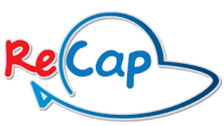 Aurora Chen
Variation
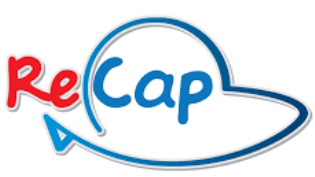 Aurora Chen
Valuation of Variation
Use base Schedules of Quantities rate. 

Use base Schedules of Quantities rate, and adjust for different conditions.

Use daywork rate

Use fair market rate
Aurora Chen
Included Sum
Aurora Chen
Included Sum – Provisional Sum
Provisional Sum is included in Schedules of Quantities (SOQ) for items of work which cannot be fully described or measured at the time of tendering.

Adjustment methodology:
Deduct estimated provisional sums
Add value of work carried out against provisional sums 

-- NZS3910:2013 S12.9.3
Aurora Chen
Included Sum –Prime Cost
Adjustment methodology:
No deduction of cash discount for early payment.

(NZS3910 S12.11.3)
Aurora Chen
Included Sum –Contingency Sum
Contingency Sum may be provided for any work by the contractor, but the expenditure on which is unknown at the time of calling tenders.  

Adjustment methodology:                 
All work carried out under a contingency sum shall be a Variation. The contingency sum shall be deducted from the Contract Price.
--(ANZSMM:2018), (NZS3910:2013 S12.12.2)
Aurora Chen
Reimbursement
Aurora Chen
Reimbursement from/to Principal
Adjustment Methodology:
Add: Reimbursement from principal
Any amounts payable by the principal relating to statutory fees and charges, opening up and testing, royalties and patent rights, and insurances;
reimbursement for contractor’s direct loss/and or expense arising from matters materially affecting the regular progress of the works [NZS3910 clause 9.3.14]
Bonus of early completion (if specified in the Special Conditions of Contract) [NZS3910 clause 10.6.1]
Aurora Chen
Reimbursement from/to Principal
Adjustment Methodology:
Deduct: Reimbursement to principal
Any amounts payable to the principal relating to loss and expense incurred by the Contractor when it is caused by acts for which the Contractor or his agents are responsible. 
Liquidated damages as specified in the Special Conditions of Contract [NZS3910 clause 10.5]
Aurora Chen
Cost Fluctuation
The amounts payable by the Principal to the Contractor under the Contract shall be adjusted up or down by indexation:
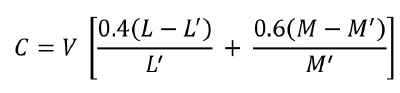 Change of produce Cost Index
Change of labour Cost Index
Valuation of work
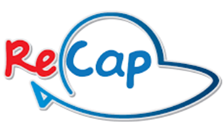 Aurora Chen
(NZS3910`:2013)
Final Account Documents
Aurora Chen
Final Account Documents
final payment claim 
prepared by the Contractor.

Not later than 1 Month after the issue of the Final Completion Certificate or within such further time as the Engineer may reasonably allow [NZS3910 S12.4.1].
Aurora Chen
Final Account Documents
final payment schedule 
prepared by the Engineer.

Engineer provides Final Payment Schedule to Contractor; copy to Principal (NZS3910, S12.5.1) 

If a Final Payment Schedule cannot be provided, Engineer issues explanatory statement and certificate in form of a Progress Payment Schedule (NZS3910, S12.5.6).
Aurora Chen
Final Account Settlement
Structure of final account payment schedule:
      Original contract value
+)  contract adjusted sum (refer slides 10-21)
=)  final adjusted contract value
 -)  retention $0  
=)  total payment to date
-)  previous payment
=)  amount now due (excluding GST)
+) GST
=)  amount now due (including GST)
Aurora Chen
Conditional payment provisions ineffective
(1) A conditional payment provision of a construction contract has no legal effect and accordingly—
(a) is not enforceable in any civil proceedings; and
(b) may not be used as a basis for withholding progress payments that are due and payable under the contract.
--Construction Contract Act 2002, S13.1
Reference
Construction Contract Act 2002

NZS3910:2013 Condition of Contract For Building And Civil Engineering Construction.
Aurora Chen
THE END
Aurora Chen